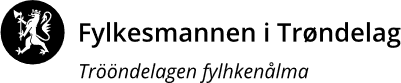 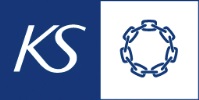 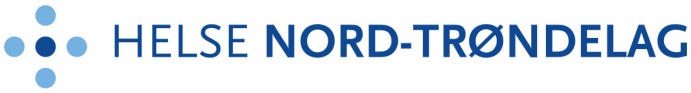 Hvordan forstå migrasjonsfamilien?
FAGDAG MIGRASJON OG HELSE
Onsdag 3.april 2019
Sted: Statens hus, Trondheim, auditoriet
PROGRAM